Title I Part AParent and Family Engagement
April 15, 2020
For today’s presentation…
Please mute your microphone

Please turn off your web cam

Ask questions in the chat box

Sessions will be recorded and posted
Future Sessions and Resources
A link to the Session List/Virtual Conference Information is embedded in the document you received on April 9

This document, as well as resources, templates and guidance referenced during sessions, can be found on the AOE website:
Go to education.vermont.gov
In the left-hand sidebar, click on 
“Student Support”
“Federal Programs Under ESSA” 
“Consolidated Federal Programs”
PFE Topics
Importance of PFE
ESSA requirements
Set-aside and allowable uses
CFP Parent & Family Engagement Toolkit
Policies
Compact
Annual Meeting
Accessibility
Additional Tools and Resources
[Speaker Notes: Brief overview of some of the research around why a strong PFE program is so important – provide some context for why this is so important 
Brief overview of the PFE section in ESSA
Set aside and allowable uses
PFE Toolkit: deeper dive into the requirements, and tools created to support LEAs in compliance

The purpose of the presentation is for attendees to come away with a better understanding of the requirements in ESSA and some tools and resources to support LEAs in meeting compliance]
Importance of Parent & Family Engagement
Increased student academic success 
Improved attendance rates
Greater proficiency
Higher graduation rates
Higher achievement test scores
Promising practices:
Building collaborative partnerships
Respect for strengths and needs
Shared responsibility 

.
[Speaker Notes: Importance of working toward a strong parent and family engagement, that includes parents, families, schools, and communities in order to support learning and improve schools

-Studies shows that student academic success increases with parent engagement in their education, regardless of income or background
-Research also shows that when special efforts to engage families, such as teacher outreach and parent workshops, are made, there is increased academic achievement
-The three most promising practices of effective parent engagement are:
	-building collaborative partnerships among educators and parents
	-recognizing and respecting families’ strengths and needs
	-developing a sense of shared responsibility for education]
Parent & Family Engagement in ESSA(Section 1116)
Broadened definition to include other family members 
Emphasis on:
Engagement vs. involvement
Developing a partnership with parents
Shared responsibility for academic success
Coordinating with other Federal, State, and local programs
[Speaker Notes: PFE requires a systemic change to include all adults responsible for raising and caring for a student. The statute outlines how these adults should be integral not only in the typical ways (parent teacher conferences, report cards, etc.), but also in the planning and development of programs that will impact their children’s education. 

-Importance of recognizing that what a child experiences outside of the school day is equally important to what they are taught during the school day. 

-Broadened definition to include all family members who play a role in a child’s development and learning
-Moving away from random acts of parent involvement to emphasis on true engagement – ongoing, sustained connections with parents and family members
-Research shows that academic achievement increases when parents are viewed as true partners in their child’s education and are able to participate in meaningful communication with their child’s educators 
-Parents bring a wealth of knowledge about their own children – creating a partnership based on mutual respect for each other’s roles and strengths 
-Building a partnership based on a shared responsibility for students’ academic success
-Integrating PFE opportunities with other programs (Head Start, public preschool, kindergarten readiness programs, other community organizations, etc.) – braiding of funds to create a strong and effective program]
Parent & Family Engagement Requirements
LEA Level: 
LEA Parent & Family Engagement Policy
Ongoing parent and family engagement in policy development and evaluation (CIP/SIP, CFP application)
School Level:
School Parent & Family Engagement Policy
School-Parent Compact
Annual Title I meeting
Accessibility
[Speaker Notes: The LEA may receive Title I funds only if the LEA conducts outreach to all parents and family members and implements programs, activities, and procedures for the involvement of parents and family members in Title I programs – in other words, if you receive Title I funds, you should be actively engaging parents and family members of participating children 

This slide shows the “written” requirements, but does not include the face-to-face opportunities that may be required as part of that stakeholder engagement. 

-Leadership must drive the change and provide support to build capacity for schools and educators
-Schools building capacity for parent outreach and developing partnerships]
PFE Set Aside & Allowable Uses
Allocation and distribution
$500,000 or more in Title I funds = required set-aside amount of 1% of allocation
At least 90% must be reserved and distributed to schools
Less than $500,000 in Title I funds = set aside not required
Parents and family member input
[Speaker Notes: Required PFE set aside amount is a minimum – at least 1% of the allocation, with at least 90% at the schools (can put all of the set aside at the schools if desired)
-If you have a set aside amount, you should also have an investment written for PFE

Do you still have to carry out PFE activities and meet all PFE requirements even if you do not have a required set aside? YES!
-LEAs that are not required to do a PFE set aside are still highly encouraged to set aside funds for PFE activities

Notes to keep in mind: Any time PFE investments are increased throughout the year, please also increase the amount of the PFE set aside. 

Who needs to be involved in conversations about how these funds are used for parent involvement activities? Parents and family members!
It is up to the LEA and schools, with input from parents and family members, to decide how these funds should be distributed and used. 

Equitable services: 
Independent schools are entitled to receive equitable services for parent and family engagement activities. The funds available to provide these services must be proportionate to the number of private school children from low-income families residing in the public-school attendance area. Only parents and family members of Title I students may receive the benefits of the equitable services funds.]
How can set-aside funds be used?
Administration
Parent and Family Liaison
Professional Development
Joint trainings for educators and parents
Policy Development
Costs associated with encouraging parents to participate in policy development
Parent Outreach and Education
Academic program nights
Parent trainings
[Speaker Notes: Parent & Family Liaison: works to coordinate communication between schools/district and parents, empowers parents to become active partners in children’s education, develops and implements PFE programs and activities 

Professional development: joint training for educators, principals, parents and family members in how to reach out to, communicate with, and work with parents as equal partners

Policy development: invitations, mailings, transportation costs, childcare, light refreshments – removal of barriers to participation in these activities

Parent outreach and education: materials and trainings that enable parents to work with their children to improve academic achievement, understand the State’s academic standards and assessments, and other costs related to meaningful, two-way communication regarding children’s achievement]
Not allowable
Stipends for parents or family members
Food/refreshments for staff 
Alcoholic beverages
Materials for core instruction
Promotional items, door prizes, gift cards
Gas cards
Fund-raising activities
Title I, Part A Parent & Family Engagement Toolkit
Parent & Family Engagement Policies
LEA Policy
Jointly developed with, agreed on with, and distributed to parents and family members of participating children
Evaluated annually 

School Policy 
Jointly developed with, agreed on with, and distributed to parents and family members of participating children
Made available to the local community
Updated periodically to meet the changing needs of the parents and school
[Speaker Notes: Developed with and agreed on with – means parents and family members are collaborative stakeholders in this process 
All parents and family members of participating students must be invited and encouraged to participate (schoolwide vs. TA)

Distributed to – how are you ensuring that all parents and family members have access to this policy? (for example, consider how many families have consistent, reliable access to the internet?)

LEA policy must be evaluated annually for content and effectiveness in improving the academic quality of Title I schools and must identify: 
-barriers to greater participation by parents
-the needs of parents and family members to assist with the learning of their children
-strategies to support successful school and family interactions]
LEA Parent & Family Engagement Policy
LEA Policy must include descriptions of how the LEA will:
Involve parents and family members in the Continuous Improvement Plan process 
Provide coordination, TA, and support to build capacity at schools
Coordinate Title I PFE activities with other Federal, State, and local programs
Conduct an annual evaluation of how the LEA policy improves academic quality
Use the findings to design strategies for more effective parent and family involvement
Involve parents in the activities of the schools
[Speaker Notes: The role of the LEA is to support schools in fostering relationships with parents and family members. The LEA Policy should include: 
-how the LEA will build educators’ capacity for PFE and providing resources to schools and the community
-the LEA’s goals and expectations for developing and maintaining meaningful parent and family engagement 
-how the LEA will support its schools in this. 
The LEA must involve parents and family members in both developing and evaluating the policy yearly

*LEA Policy Checklist, Documentation, Template
No requirement for formatting of policy, aside from accessibility requirements

Documentation: how were parents involved in the policy? 
-sign in sheets
-agendas
-meeting minutes]
School Parent & Family Engagement Policy
School Policy must include descriptions of how the school will:
Convene an annual Title I meeting
Involve parents in the planning, review, and improvement of Title I programs 
Provide parents information about Title I programs
Provide an explanation of curriculum, academic assessments, achievement levels
Provide opportunities for parents to participate, as appropriate, in decisions relating to the education of their children
Jointly develop a school-parent compact
Build capacity for parent involvement
[Speaker Notes: Title I meeting: “to which all parents of participating children must be invited and encouraged to attend” - Must allow for the involvement of parents, and provide flexible meeting times, including in the morning and evening

-can also provide childcare, transportation, home visits, and other services as it relates to parental involvement (childcare, transportation, etc. are allowable uses of the set-aside, per the Allowable Uses doc)

*School Policy Checklist, Documentation, Template
No requirement for format of policy, aside from accessibility requirements, only content and involvement of parents and family members

Documentation: how were parents involved in the policy? 
-sign in sheets
-agendas
-meeting minutes]
Building Capacity for Involvement
Requirements:
Provide assistance to parents in understanding challenging topics (State academic standards, assessments, Title I requirements, etc.)
Provide materials and training to help parents to work with their children to improve academic achievement
Provide PD in how to reach out to, communicate with, and work with parents as equal partners
Coordinate with other Federal, State, and local programs that support parent participation
Ensure that information sent to parents is accessible and understandable 
Provide other reasonable support for parent involvement, as parents may request
[Speaker Notes: Both LEA and School policies must include a description of how the LEA/school will ‘build capacity”

-How to ensure effective parent involvement and support a partnership among the school, parents, and the community to improve academic achievement

At the LEA level, primarily how the LEA will support the schools in building capacity
At the school level, how the school will provide opportunities for parents and family members

Again, ESSA states that LEAs and schools must “describe the means for carrying out the requirements” – how will LEAs and schools build capacity for PFE in these areas?

Another 8 ways of building capacity listed in ESSA, but they are optional (LEAs or schools “may” choose to outline how they will do these things) and include paying for childcare, transportation, etc.]
School-Parent Compacts
Describe how the school will build a partnership with parents to support student learning
Address the importance of communication between educators and parents
Shared responsibility
[Speaker Notes: School-Parent Compacts are found under the section “Shared Responsibility for High Student Academic Achievement” – goal is to foster a partnership between educators, parents, and students in academic achievement, with a focus on the responsibility held by all parties
All 3 (educators, parents, and students) should be active participants, as appropriate, in creating the compact (age and development limitations)
Opportunity for schools to be creative, innovative, and engaging 
This is not a policy, and should be accessible for parents, family members, and students – some schools do brochures, letters to parents, etc. 
-Sometime broken down by grade, sometimes by subject]
School-Parent Compacts
Outline the responsibility of the school, parents, and students
School:
Provide high-quality curriculum and instruction that enables students to meet State academic standards
Parents:
Support their child’s learning
Students:
Shared responsibility for their own improved academic achievement
[Speaker Notes: School responsibility: Provide high-quality curriculum and instruction in a supportive and effective learning environment that enables students to meet State academic standards

Parents/family: Support their child’s learning, volunteer in their child’s classroom, participate in decisions relating to their child’s education and positive use of extra-curricular time

Students: Shared responsibility for their own improved academic achievement]
School-Parent Compacts
Interested in redeveloping your schools’ Compacts? 

The Connecticut Dept of Education’s website on School-Parent Compacts is an excellent resource!
Title I Meeting
Requirements: 
Hold an annual meeting at a convenient time 
All parents of participating children must be invited and encouraged to attend
Inform parents of:
School’s participation in Title I
Title I requirements
Parent’s right to be involved
[Speaker Notes: No requirement for when the meeting must be, but best practice is to hold this meeting in the fall so parents understand how the Title I program may impact their child throughout the year. Schools may also choose to hold a second meeting in the spring to evaluate the program 

SWP vs TA program: who should be invited and encouraged to attend?]
Title I Meeting
Documentation
Sign in sheets
Agendas
Minutes
Presentation/handouts 
Not allowed:
Combining schools
Combining school events
[Speaker Notes: Documentation: sign in sheets, agendas, presentation PPT, handouts (for monitoring purposes)

T1 meetings must be advertised and held as T1 meetings…they cannot be embedded into other events. They can be held before or after another event, but again, need to be dedicated to providing the information about the T1 program at the school (a “table” at open house is not sufficient…) – Fed monitoring findings]
Accessibility
ESSA requirement
LEAs and schools must provide opportunities for informed participation
Including: limited English proficiency, disabilities, migrant
“Format and, to the extent practicable, in a language such parents can understand”
[Speaker Notes: All parents and family members have a right to receive information about the academic achievement of their children and a right to participate in the programs, services, and activities funded by Title I

LEAs and schools are responsible for ensuring any information distributed is presented in a language or format all parents can understand

“To the extent practicable” – whenever possible LEAs and schools must provide a written translation. If not possible/practicable, LEAs and schools must provide the information orally in a language that parent or family member can understand. 

*May need to use a combination of written and oral translations – LEAs do have some flexibility in determining what combination of translations they will use

The key is, if you communicated information to a parent who is English proficient, you must also provide it to a parent of limited English proficiency in a language they understand. Same is true of a family without/with disabilities.]
Other Resources
PFE Activity Planning Guide
Sample Timeline
Title I Meeting Sample Power Point 
Resources
Questions?
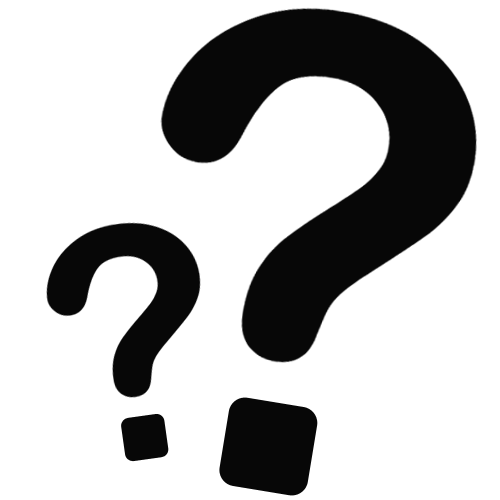